DESETINNÁ ČÍSLAAutor: Mgr. Ivana Tesařová
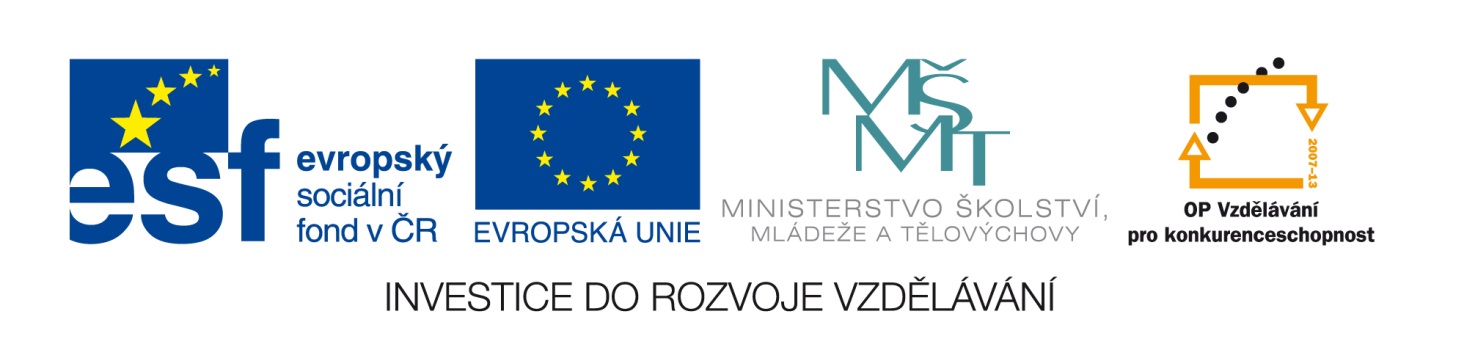 2, 96
Doplň desetinné číslo popisem. Používej termíny:
CELÁ ČÁST               DESETINNÁ ČÁST  
                 DESETINNÁ ČÁRKA
JEDNOTKY       DESETINY          SETINY
Spoj co nejrychleji stejná čísla
Deset desetin       
Čtrnáct desetin
Nula celá, osm desetin
Devadesát setin
Nula celá šest desetin
Sto pět desetin

Seřaď tato čísla a znázorni:
Deset celých, pět desetin
šedesát setin
Nula celá, devět desetin
Osmdesát setin
Jedna celá, čtyři desetiny
Jedna celá
Sčítej a odečítej desetinná čísla:

1, 5 + 9, 4 – 0, 6 + 11 + 3, 9 – 8, 6 = 

0, 04 + 0, 4 + 9 + 1, 1 – 5 – 0, 5 = 

100 – 50 – 5 – 0, 5 – 0, 05 =

15 +
- 1,5 =  20
+
=